Практичний семінар
«Міжнародний реєстр науково-інформаційних матеріалів база даних CrossRef: можливості та переваги»
23 листопада 2016 р.
Критерії оцінки наукового журналу. Цифровий ідентифікатор DOI як критерій оцінки наукового журналу
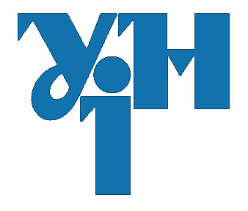 Т.М. ЯцківПередплатне агентство "Укрінформнаука"
Міжнародні критерії, які включені до вимог більшості інформаційних ресурсів
• наявність ISSN;
• дотримання періодичності виходу видання 
   та заявленого обсягу;
• наявність стабільної, визначеної системи 
   рецензування;
• сформульована редакційна політика журналу;
• наявність списків літератури до всіх наукових статей;
• наявність англомовної бібліографічної інформації 
   до статей;
• наявність сайту наукового журналу;
• наявність у статей цифрових ідентифікаторів DOI.
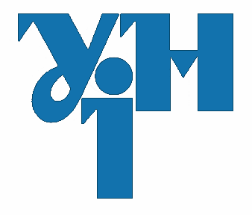 Наявність ISSN
Перевірити відповідність ISSN журналу можна на сайті http://portal.issn.org/cgi-bin/gw/chameleon
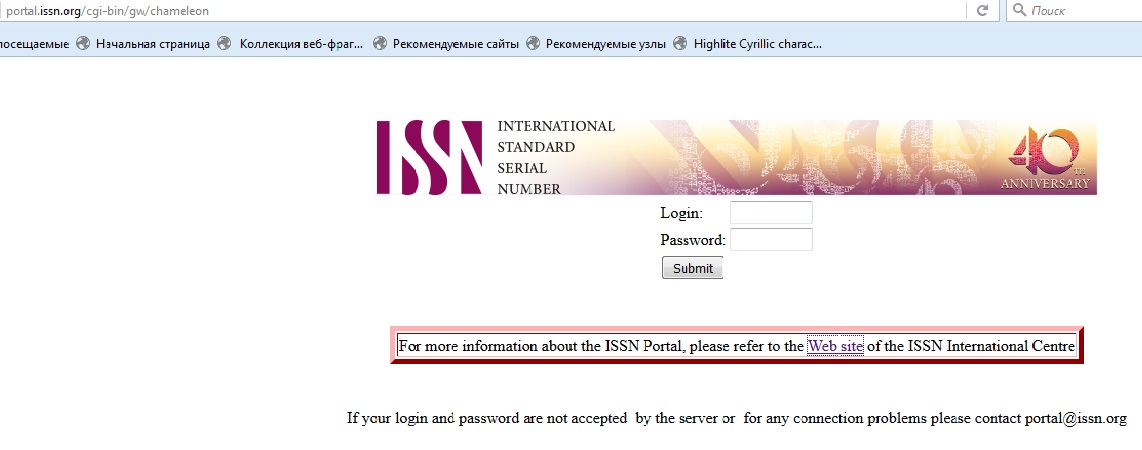 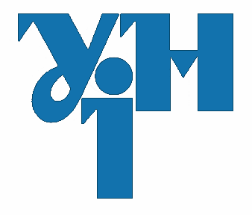 Дотримання періодичності виходу видання
Дотримання періодичності виходу видання, а також заявленого обсягу, 
теж є важливим критеріями оцінки видань міжнародного рівня. 

Видання, що порушує графік виходу 
і число випусків на рік, 
не може вважатися періодичним 
і відноситься до нерегулярних видань.
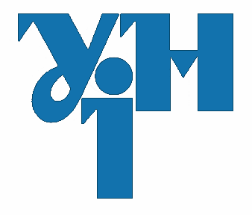 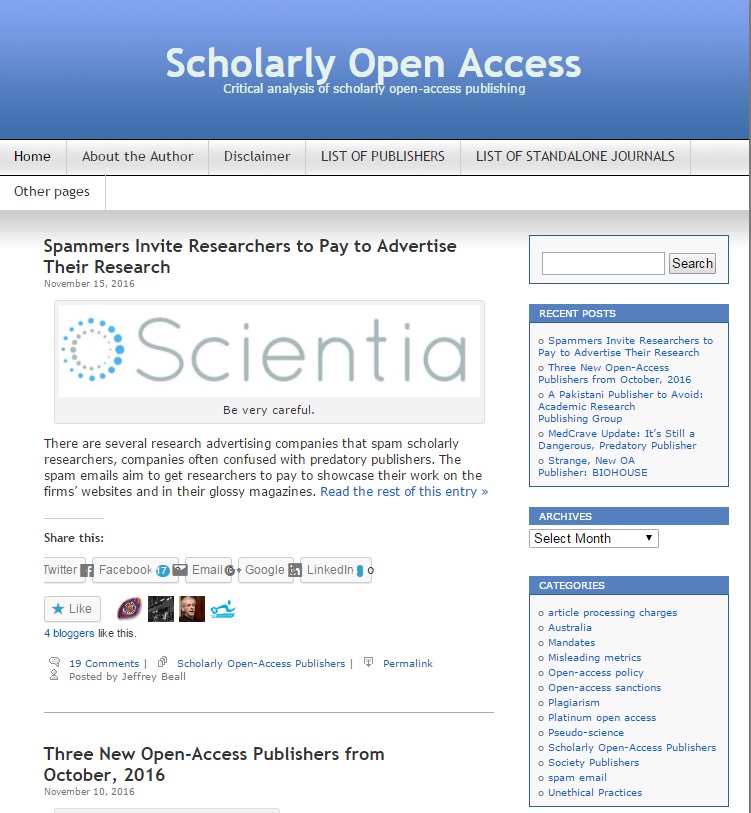 У числі критеріїв, 
що визначають журнали і видавництва-«паразити» ("predatory journals and publishers"), прийнятих 
Джеффрі Біллом (Jeffrey Beall's), 
показник порушення обсягу є одним 
з основних
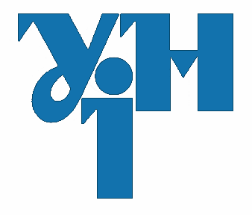 https://scholarlyoa.com
Система рецензування
Обов'язкова і безумовна вимога міжнародних наукометричних баз 
та міжнародних стандартів 
для наукових журналів. 
Рецензування має бути високого рівня :
двостороннє сліпе; 
одностороннє сліпе;
відкрите, при мінімальній кількості рецензентів - 2
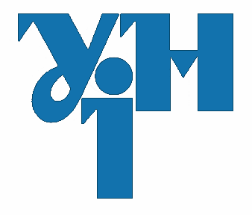 Редакційна політика
Спрямованість публікацій журналу на певну читацьку аудиторію. 
Визначена предметно-тематична область. 
Актуальність і новизна матеріалів. 
Рівень авторського колективу. 
Географічне розмаїття членів редакційної ради, редакційної колегії та авторів.
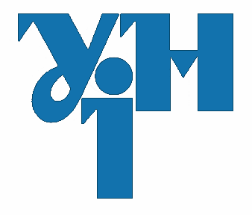 Списки літератури
Одним з основних ознак наукового журналу 
є наявність для всіх наукових статей і оглядів списків літератури.
Наявність англомовної бібліографічної інформації
Якість англомовної частини статті: 
Достатній обсяг авторських англомовних резюме,
Змістовна назва статей, 
Коректне і повне подання даних про організацію – місце роботи авторів, 
Грамотне редагування англомовної частини статті.
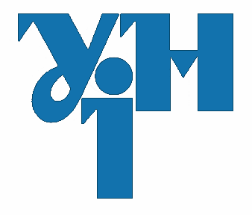 Сайт наукового журналу
Повноцінний сайт повинен містити інформацію на двох мовах: 
опис політики журналу (цілі і завдання), 
архіви та поточні випуски (у відкритому або обмеженому доступі), 
інформацію про склад редакційної ради та/або редакційної колегії, 
докладні інструкції для авторів, 
опис системи рецензування 
та інші важливі відомості про журнал.
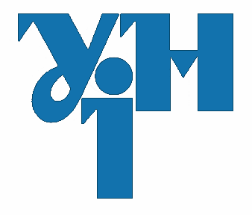 Наявність цифрових ідентифікаторів DOI
Наявність цифрового ідентифікатора 
для статей журналу, включення DOI 
в бібліографічні описи в списках літератури 
в журналі, стало обов'язковою вимогою 
для журналів, запропонованих в міжнародні бази.
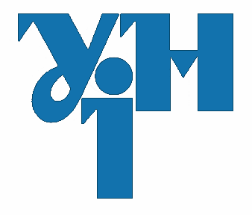 Directory of Open Access Journals (DOAJ)
https://www.elsevier.com/solutions/scopus/content
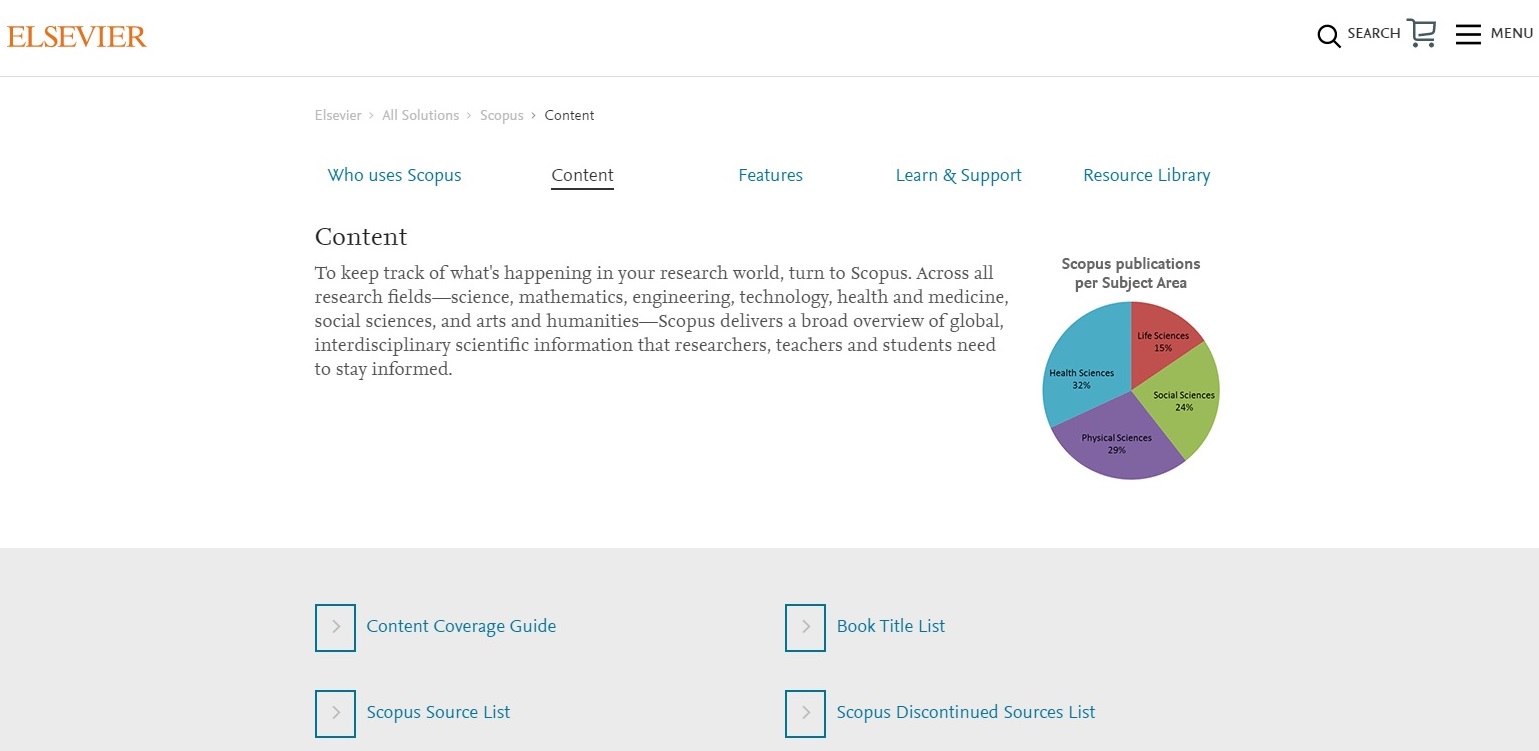 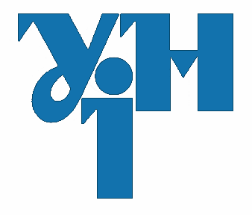 Література:
Scopus Content Coverage Guide. [Електронний ресурс]. Режим доступу: https://www.elsevier.com/solutions/scopus/content. Дата звернення: 10.11.2016
Scopus Content Coverview. [Електронний ресурс]. Режим доступу: https://www.scopus.com/home.uri. Дата звернення: 10.11.2016.
Теста Дж. Процесс отбора журналов. [Електронний ресурс]. Режим доступу: http://www.readera.org/learnobject/thomson-reuters-process-otbora-zhurnalov-10326560.html. Дата звернення: 10.11.2016.
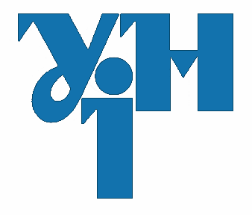 ДЯКУЮ ЗА УВАГУ !
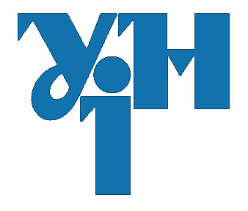 Передплатне агентство "Укрінформнаука«
Тел. +38 (044) 288-03-46 
Моб. 050-154-77-83
E-mail: innovation@nas.gov.ua, ukrinformnauka@gmail.com
http://u-i-n.com.ua/ua